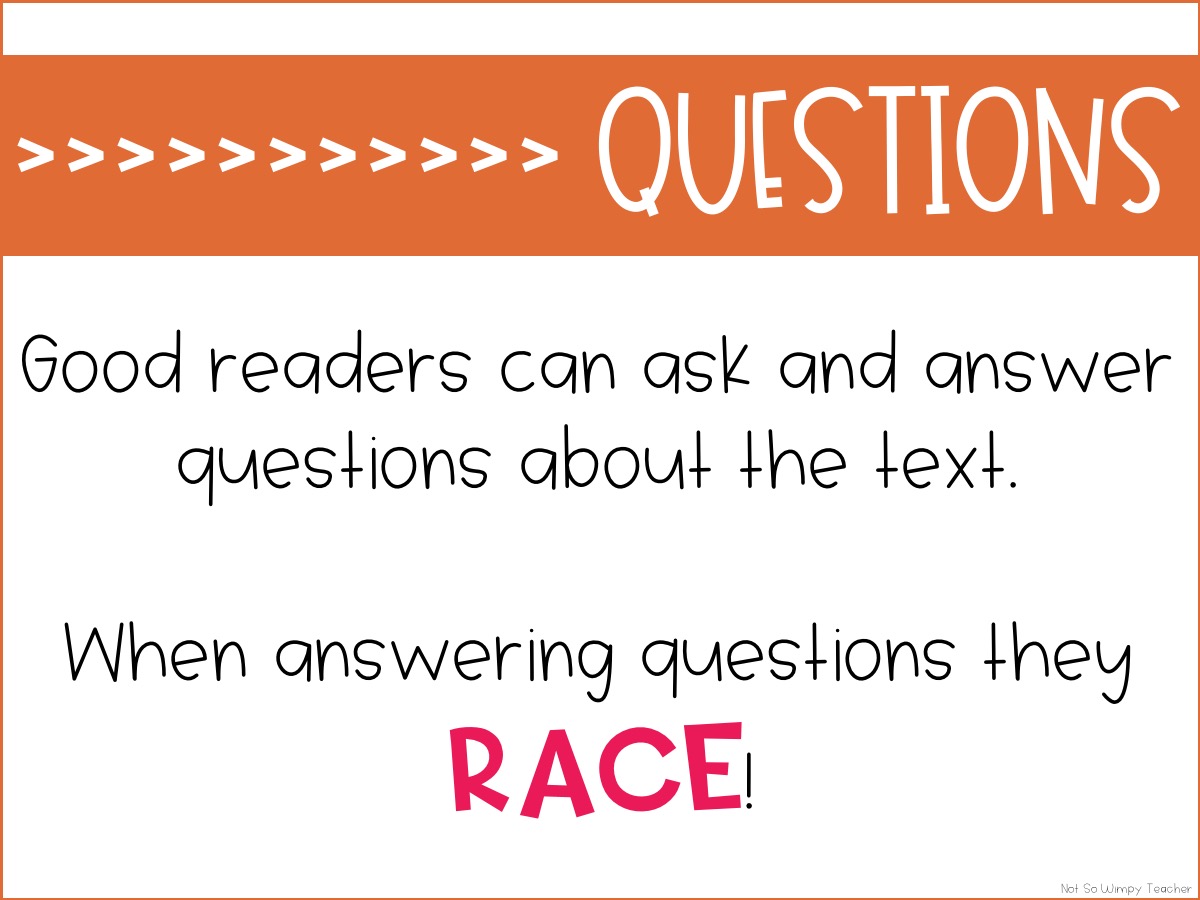 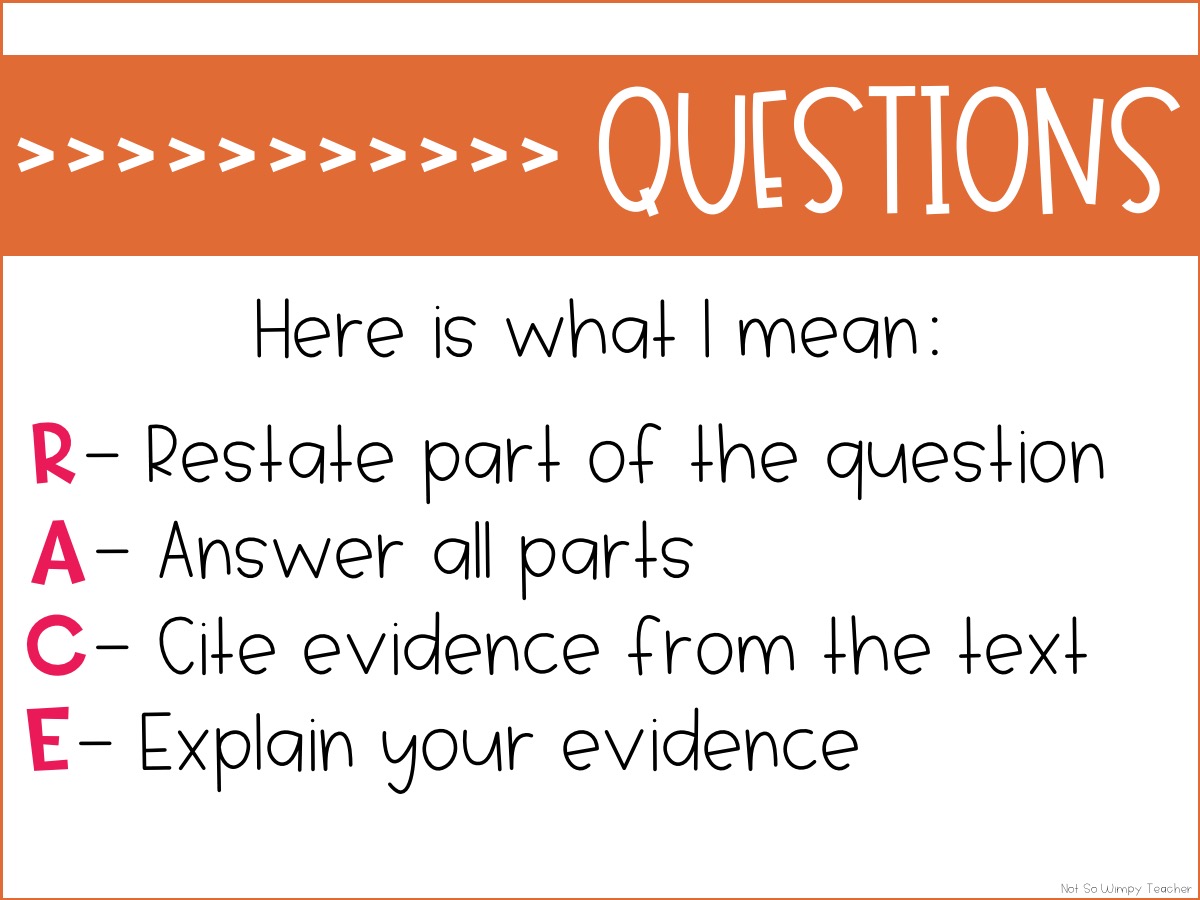 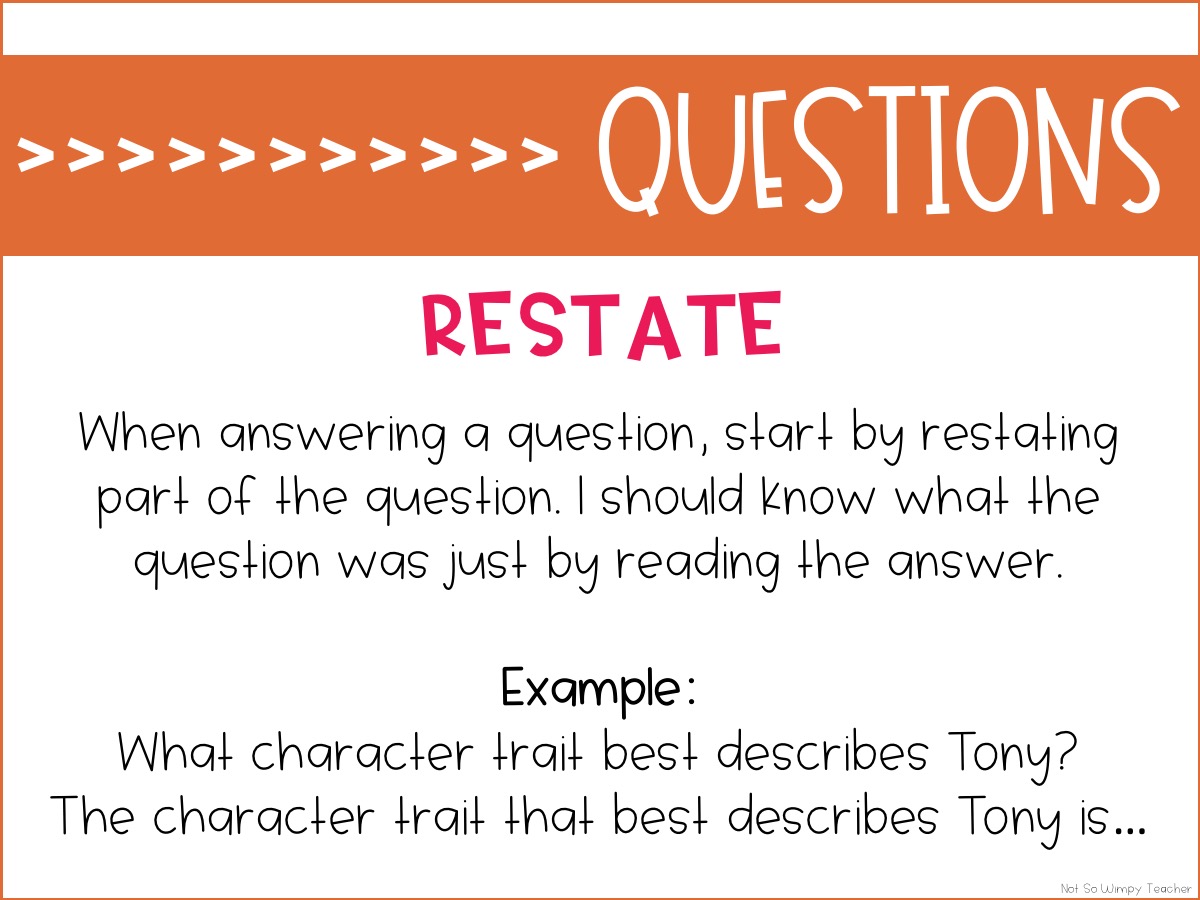 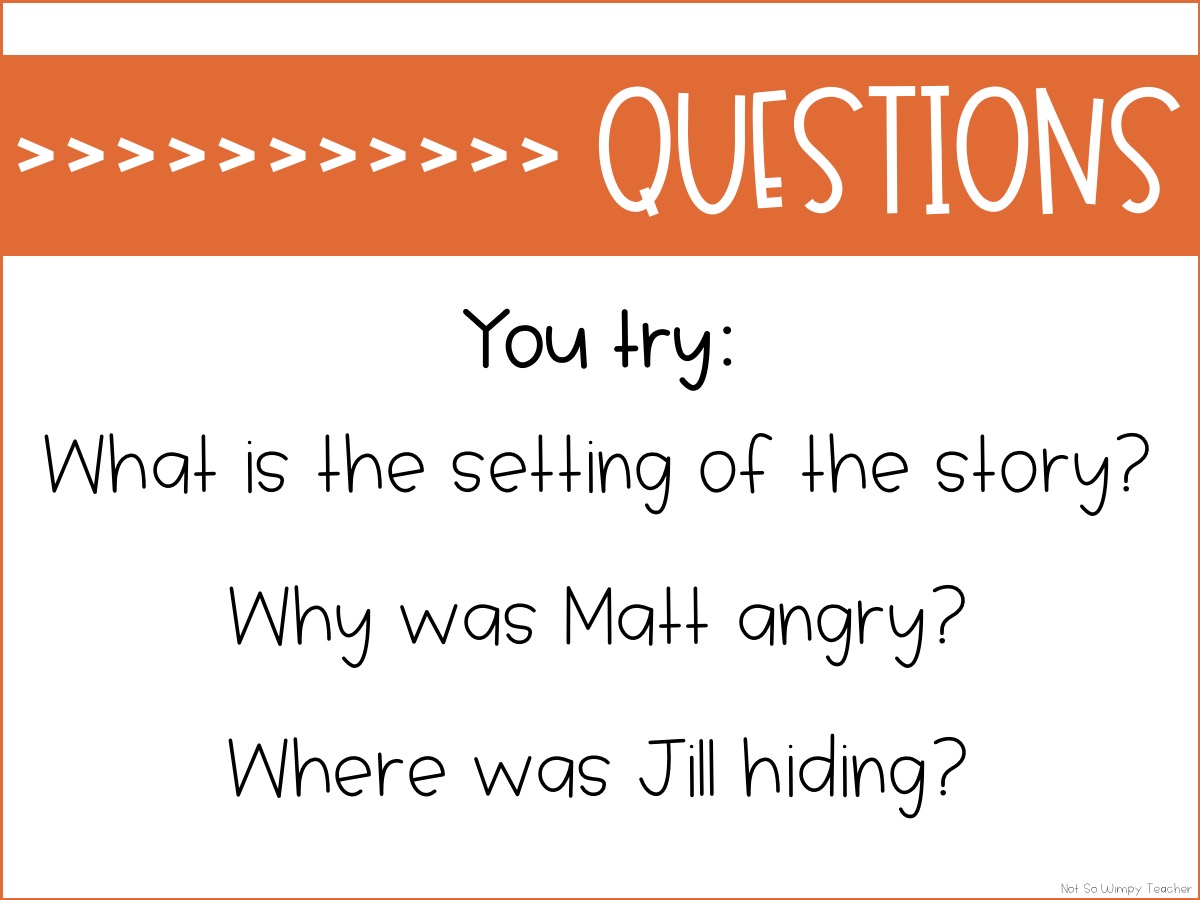 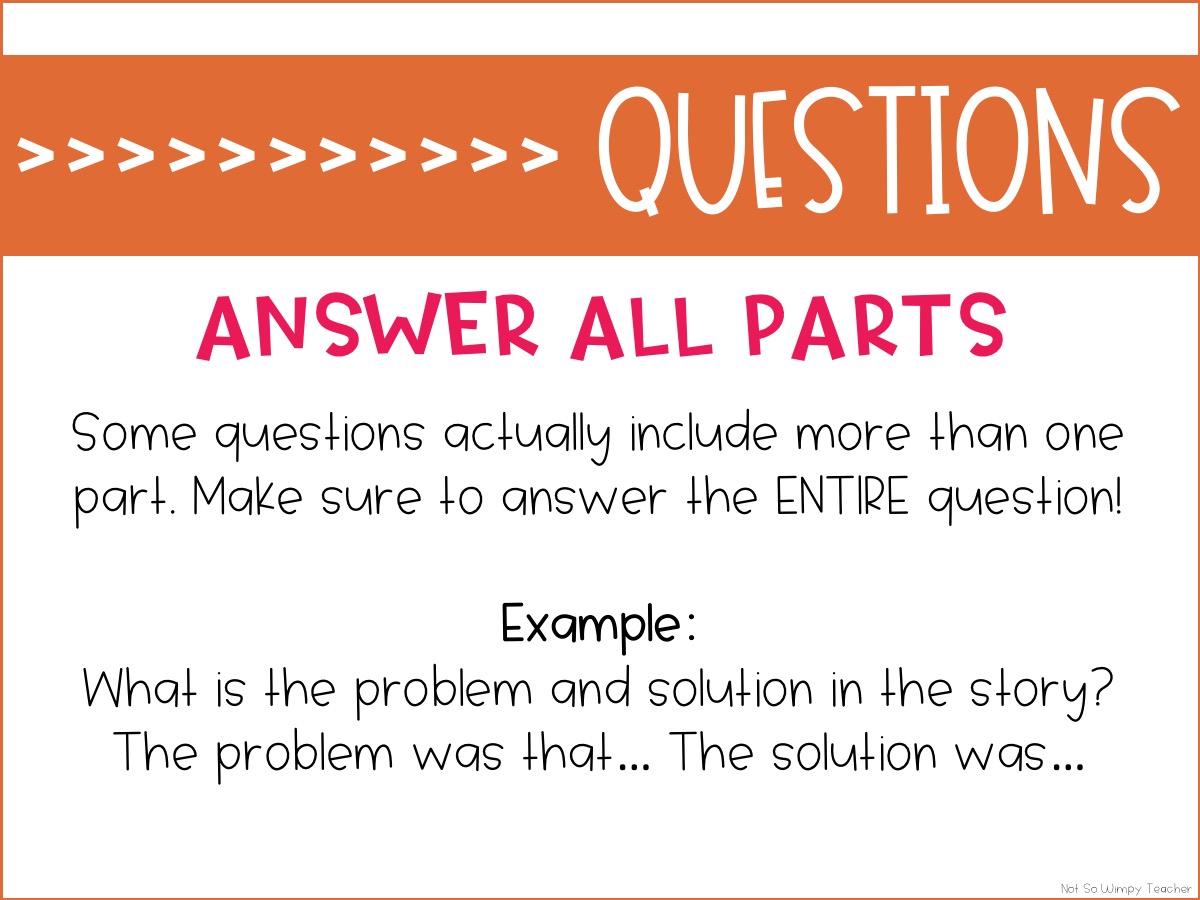 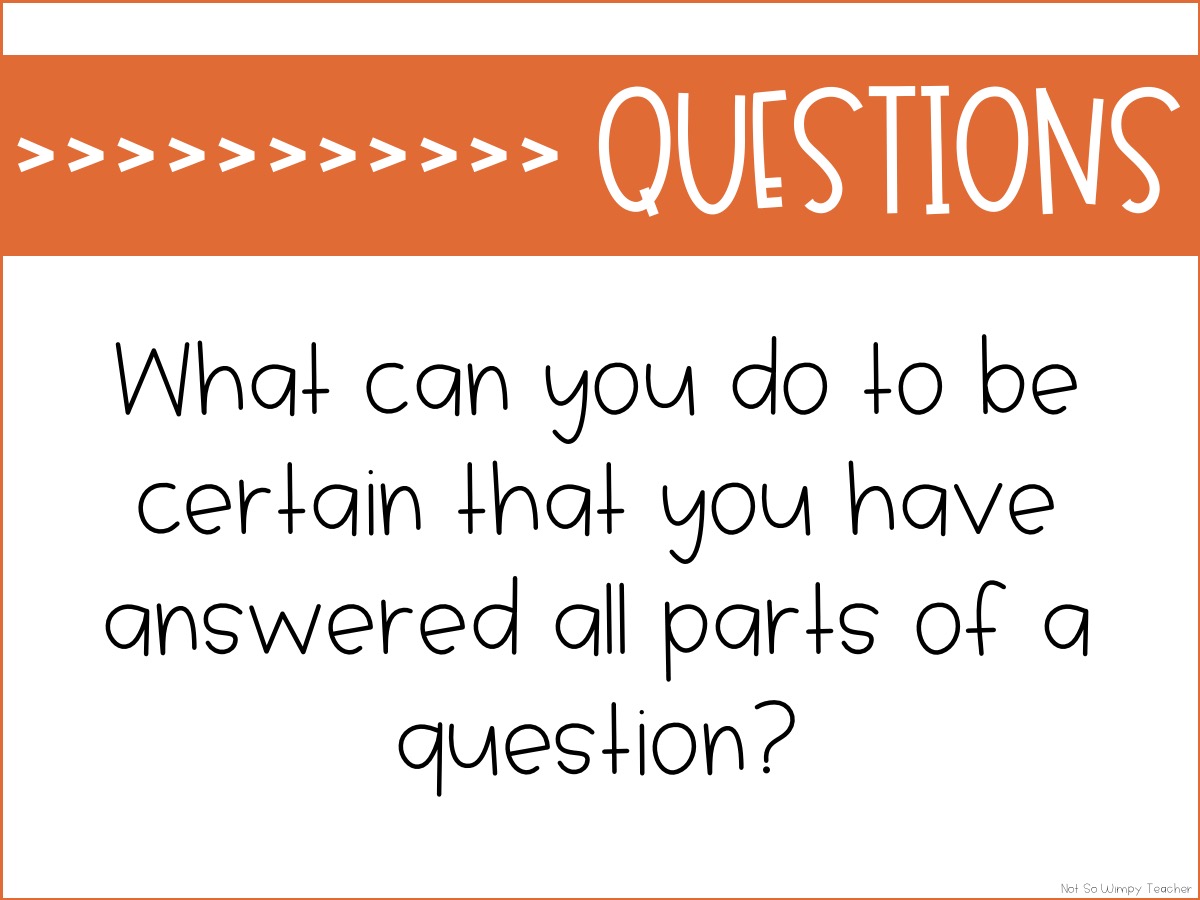 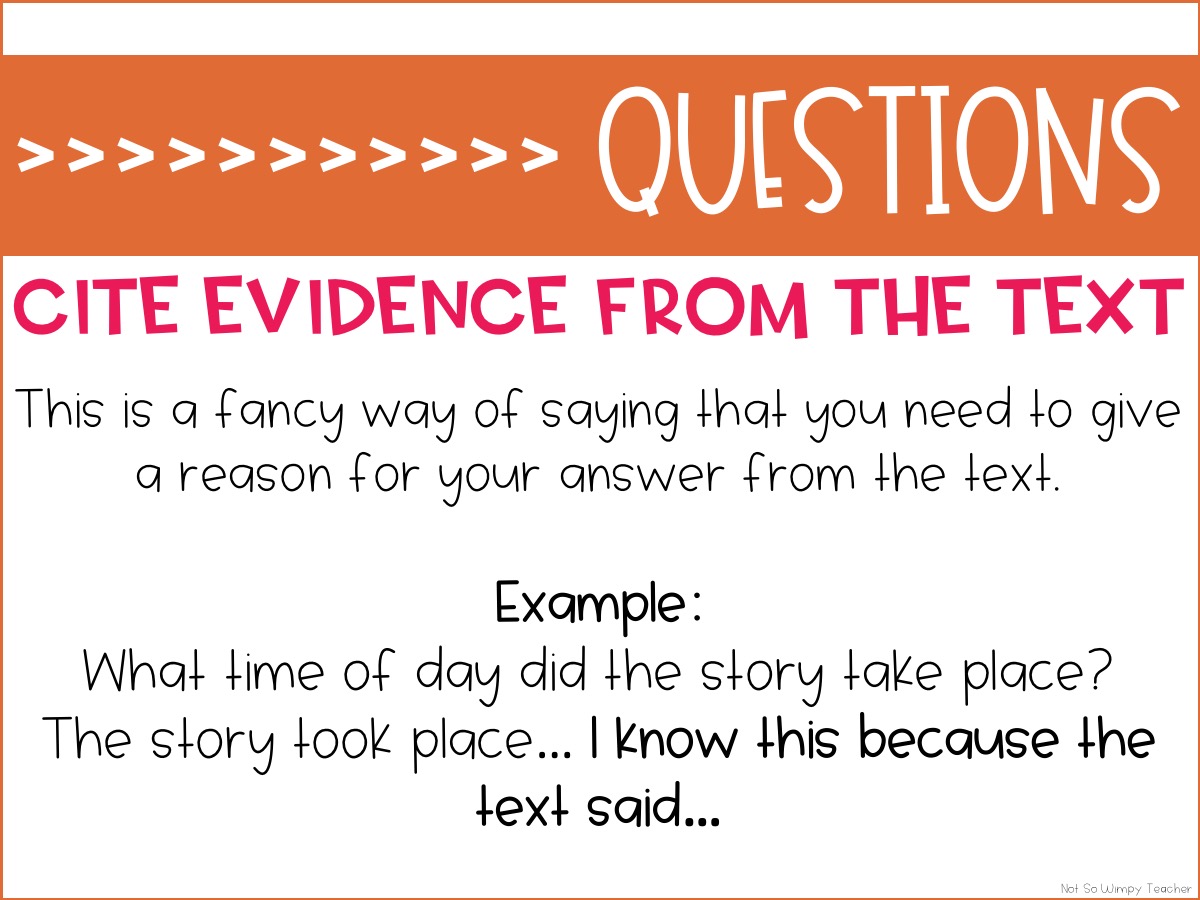 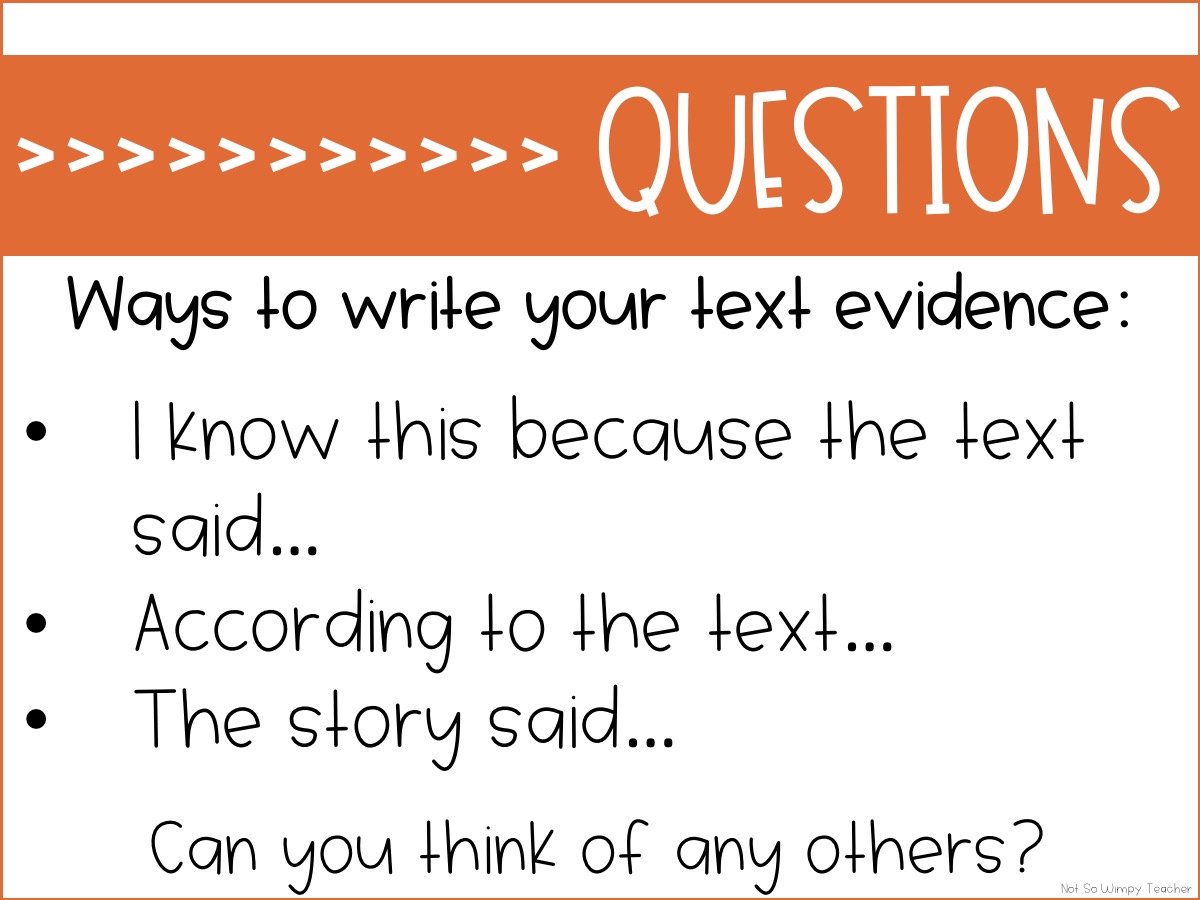 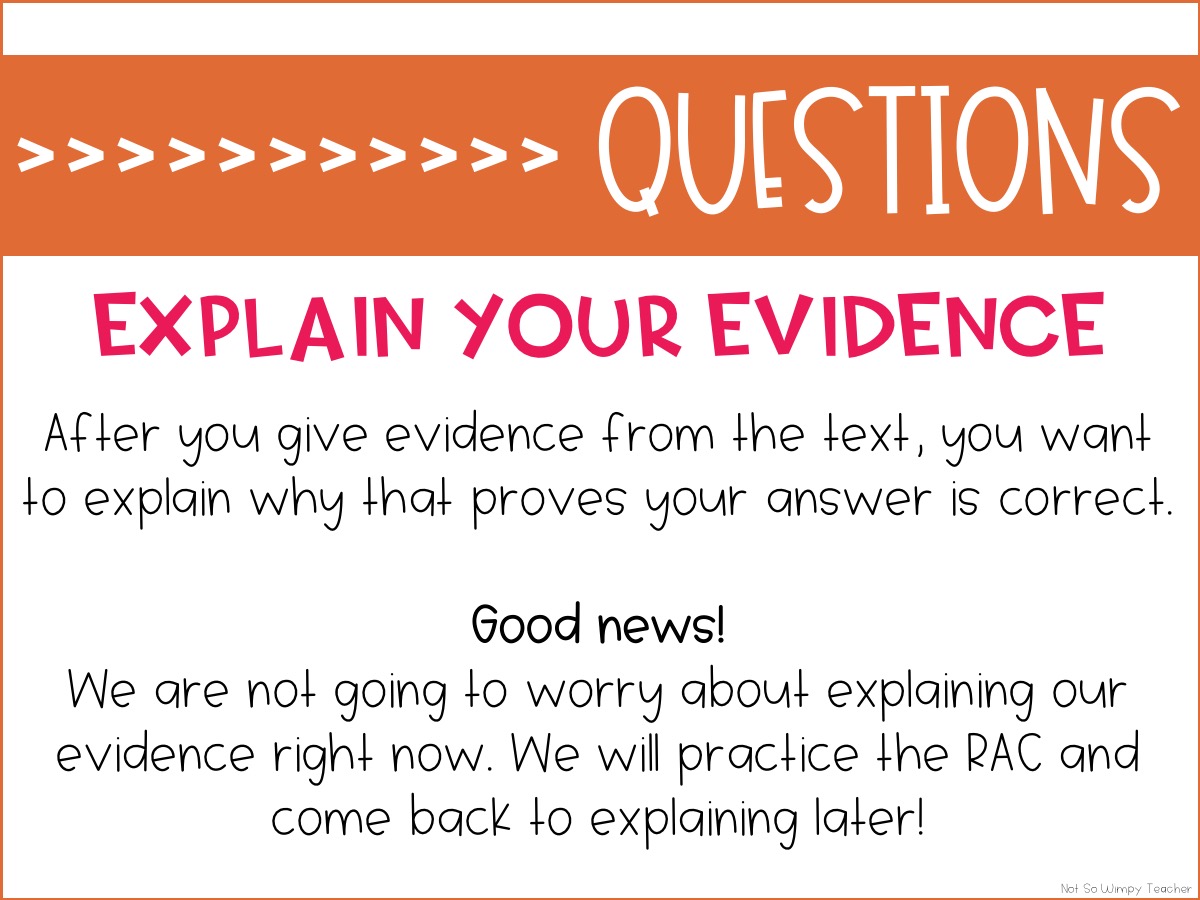 The Not So Wimpy Teacher strikes again!
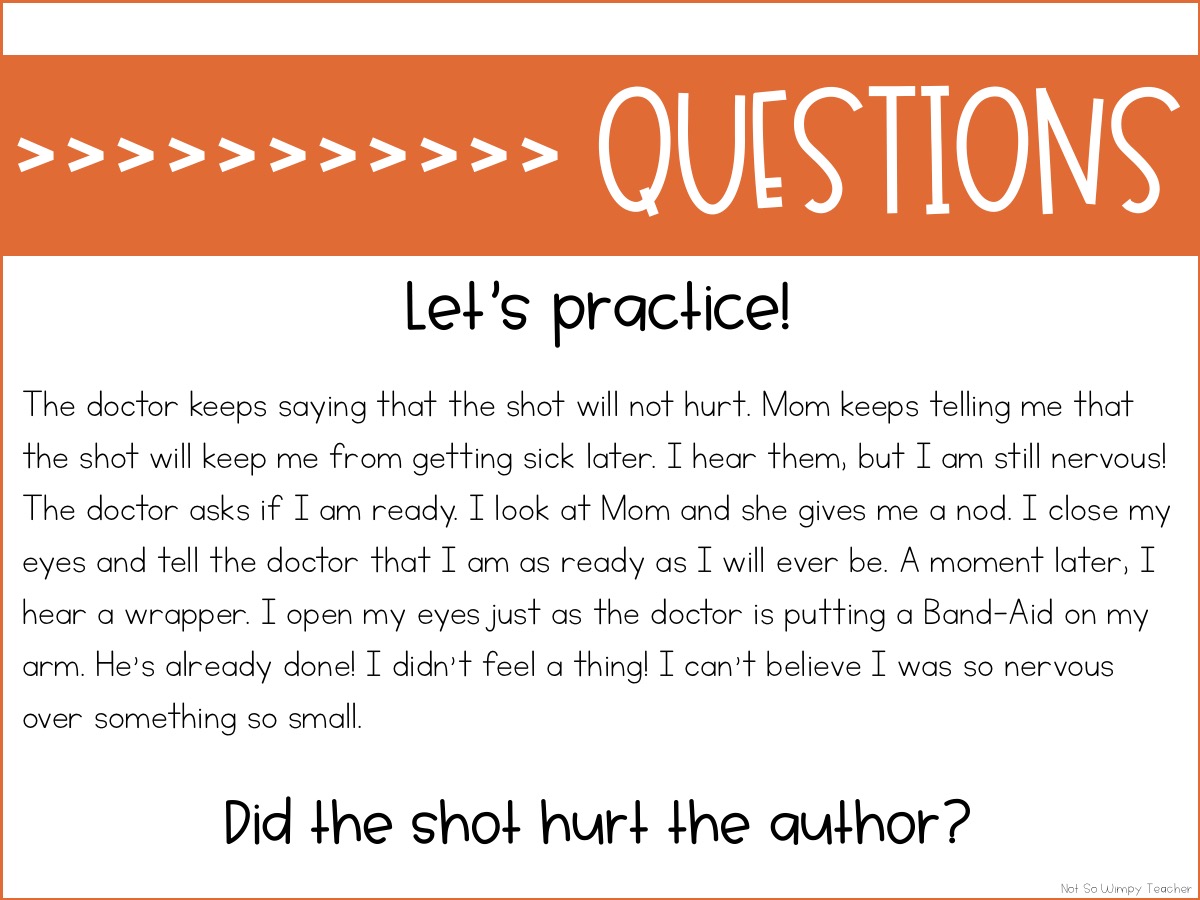 The Not So Wimpy Teacher strikes again!
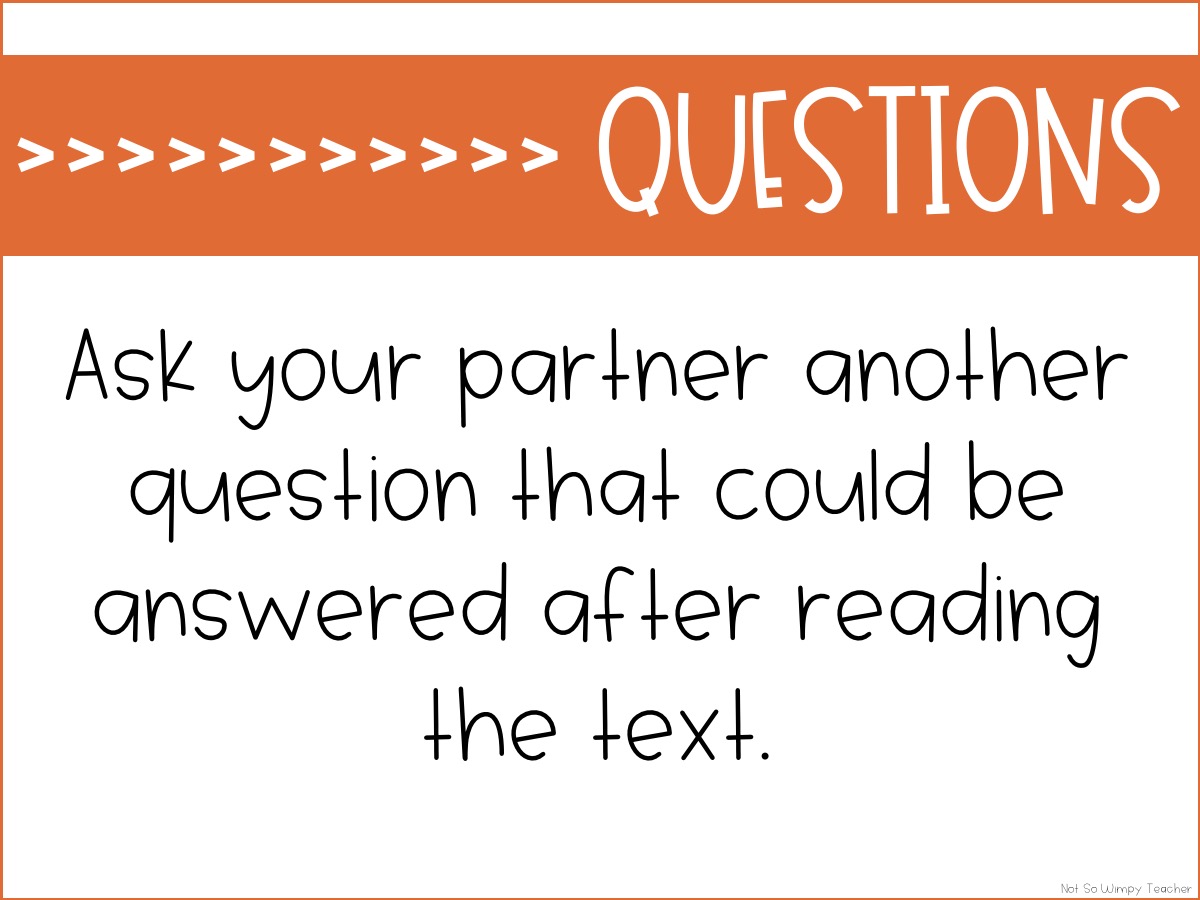 The Not So Wimpy Teacher strikes again!
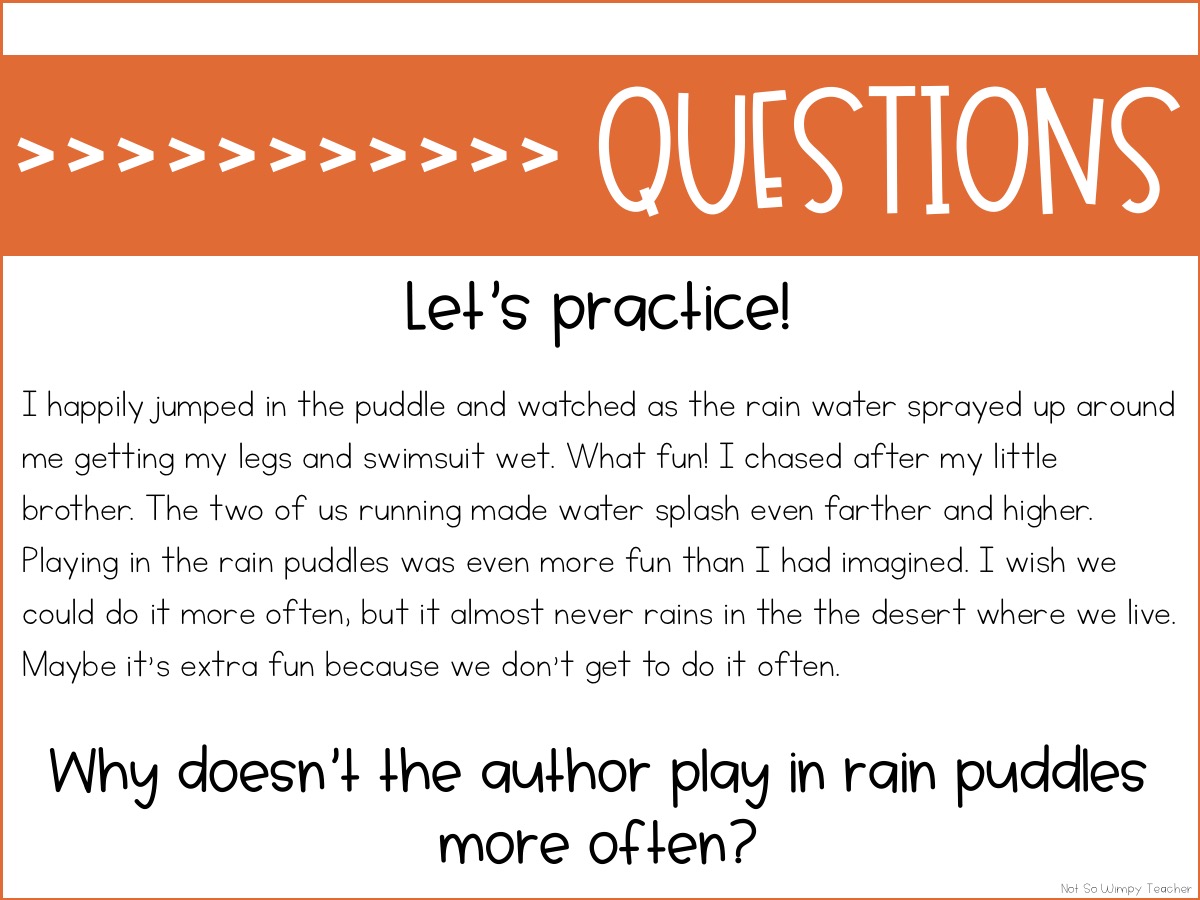 The Not So Wimpy Teacher strikes again!
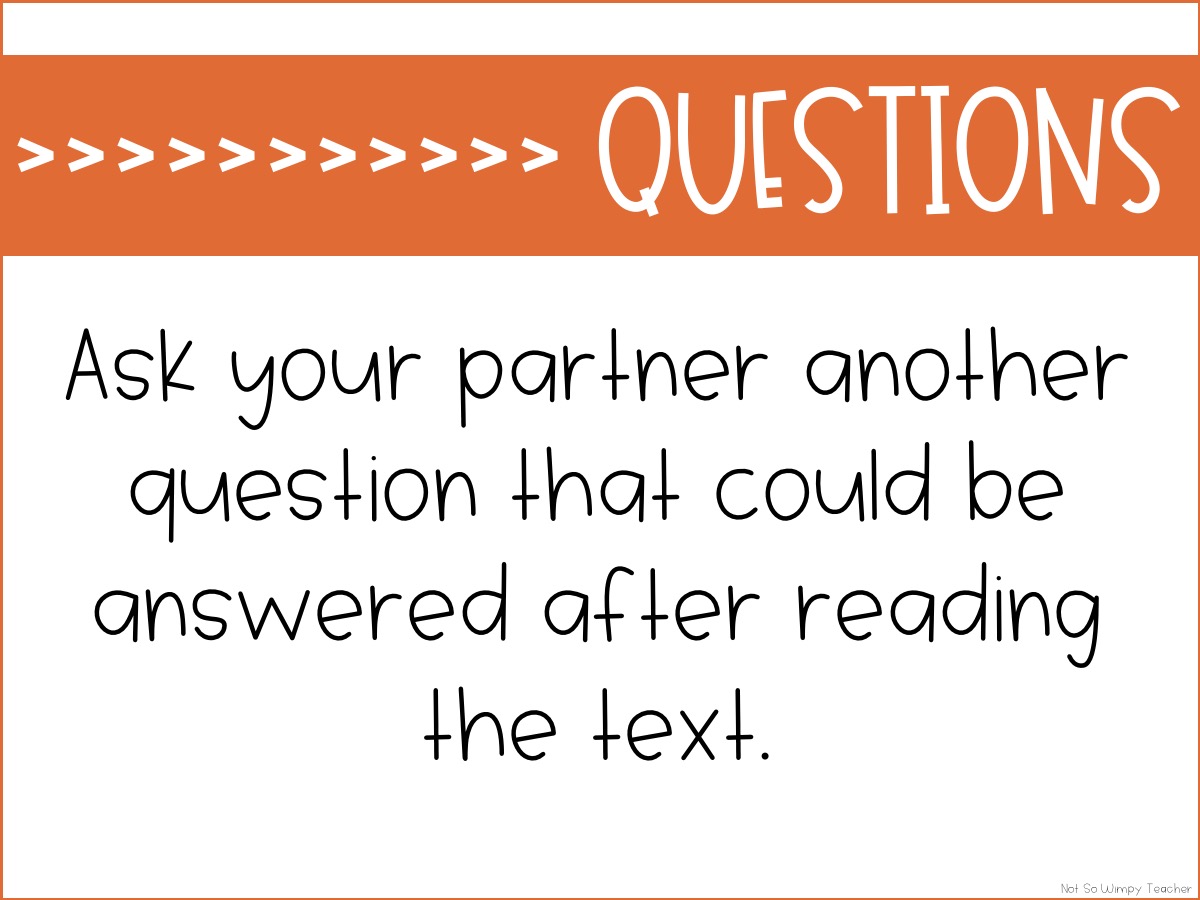 The Not So Wimpy Teacher strikes again!
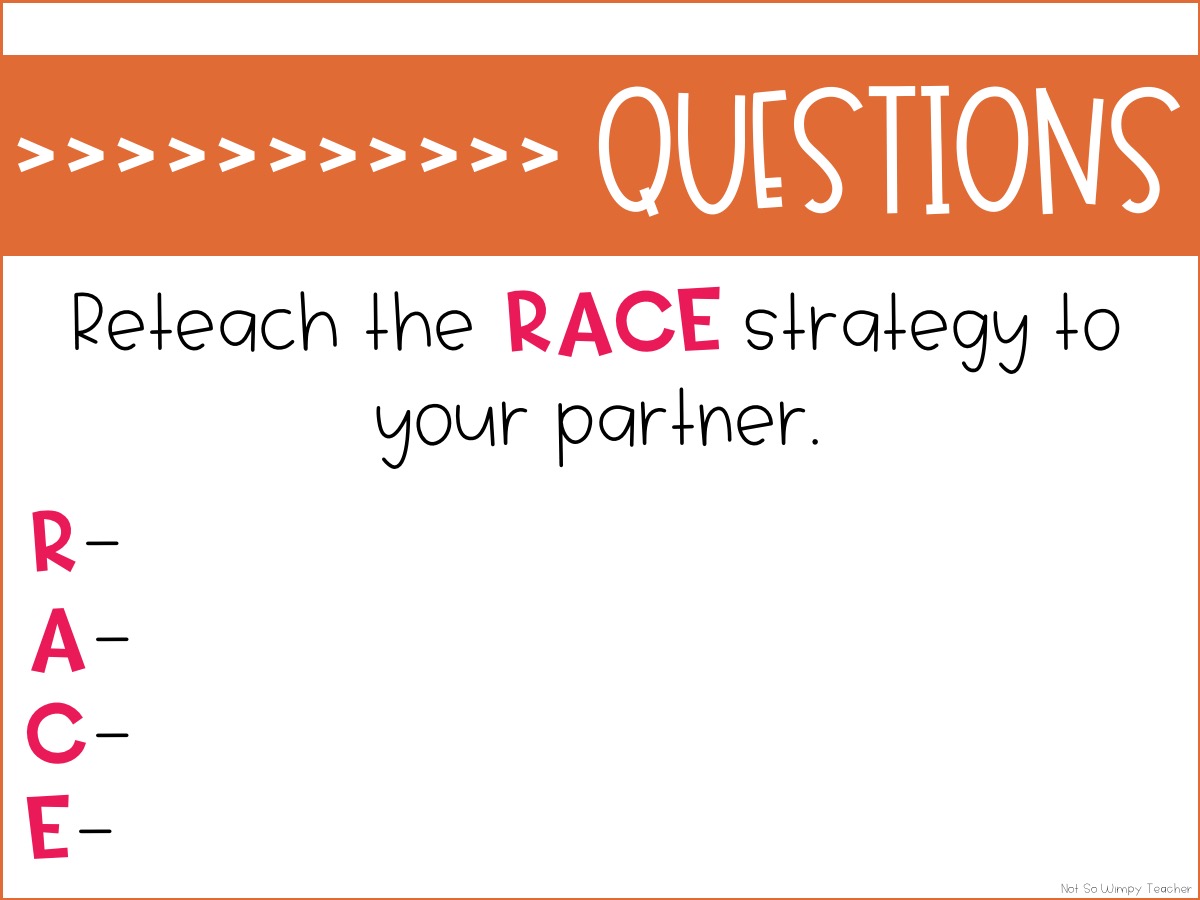 The Not So Wimpy Teacher strikes again!